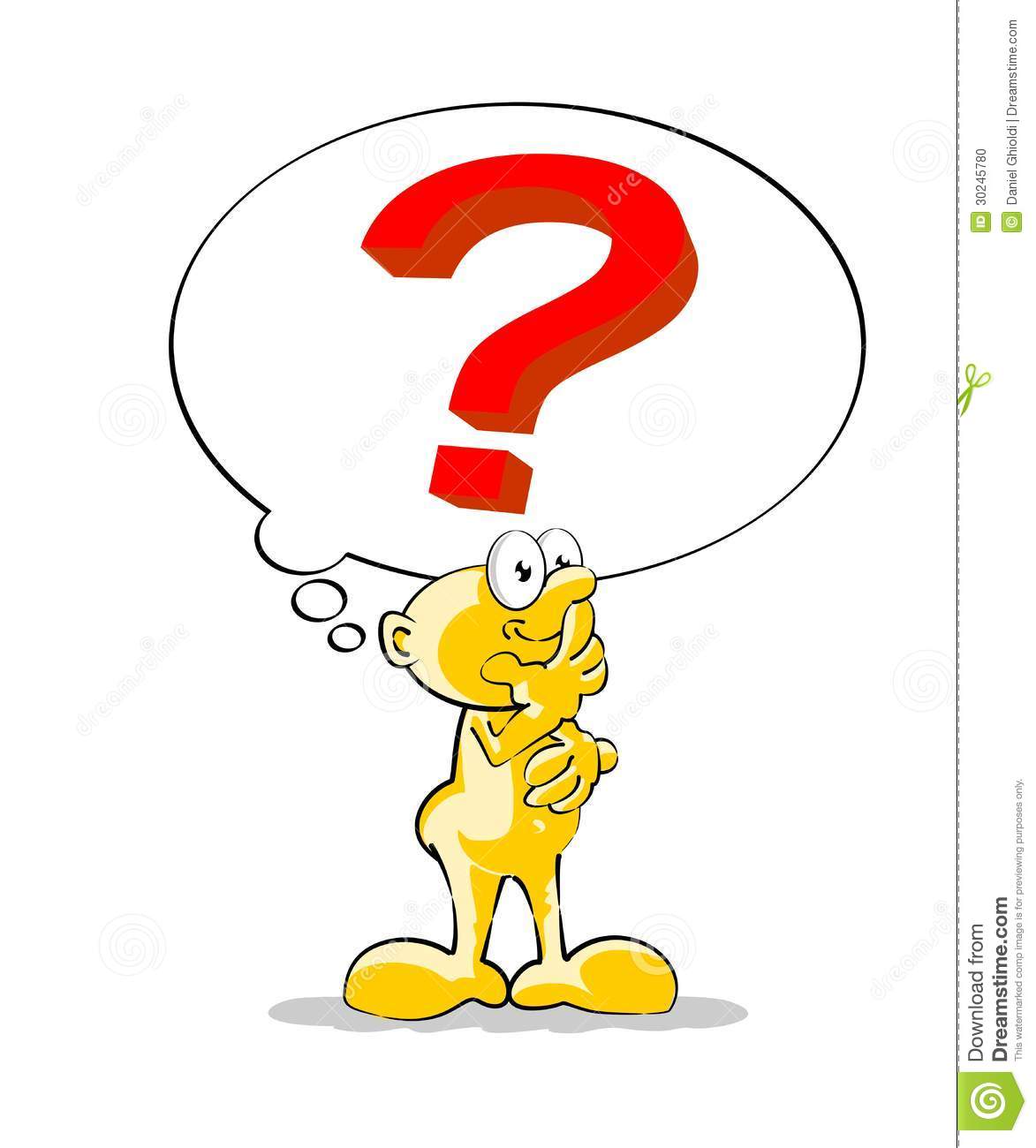 ΑΙΝΙΓΜΑΤΑ
Είναι έντομο μικρό, μα διαθέτει και στρατό. Νοσοκόμες, γεωργούς,
κτηνοτρόφους και φρουρούς. Τι είναι;
                                                                                       

                    (Το μυρμήγκι)
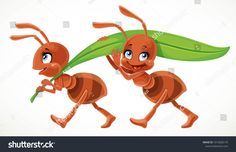 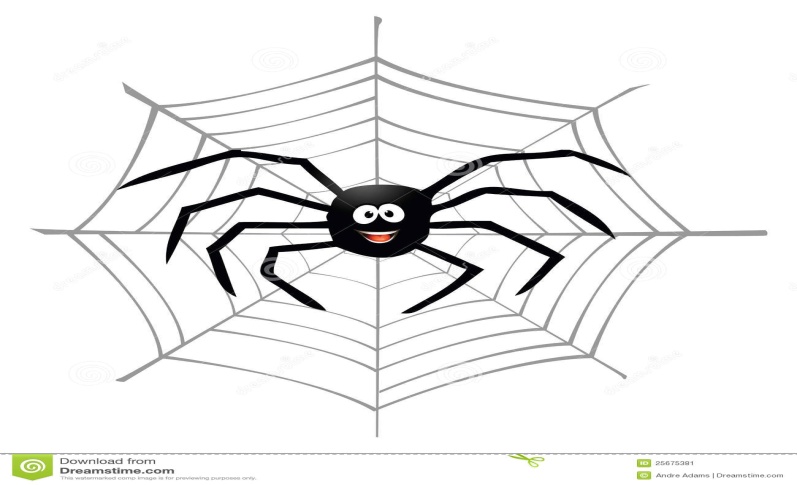 Στήνει δίχτυ μα δεν είναι ψαράς. Τι είναι;
                                                                                                     (Η αράχνη)
Χίλια κατάρτια σαν καράβι στα βαθιά- βαθιά αρμενίζει. Τι είναι;
                                                     (Ο Αχινός)
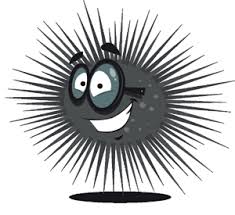 Γεννημένη σε κουκούλι, μαθημένη από μικρούλι, να κουνάει με χαρά, τα δικά
της τα φτερά. Τι είναι;
                                                 ( Η πεταλούδα)
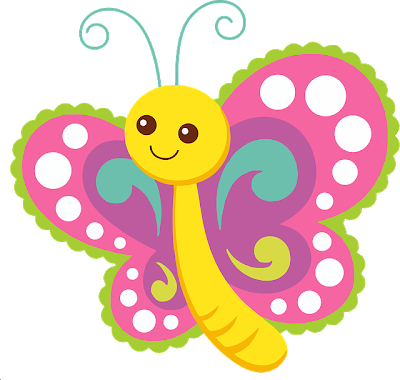 Βόδι δεν είναι, κέρατα έχει. Γάιδαρος δεν είναι, σαμάρι έχει. Περπατάει και
γράφει, μολύβι όμως δεν έχει. Τι είναι;
     
                                             (Το σαλιγκάρι)
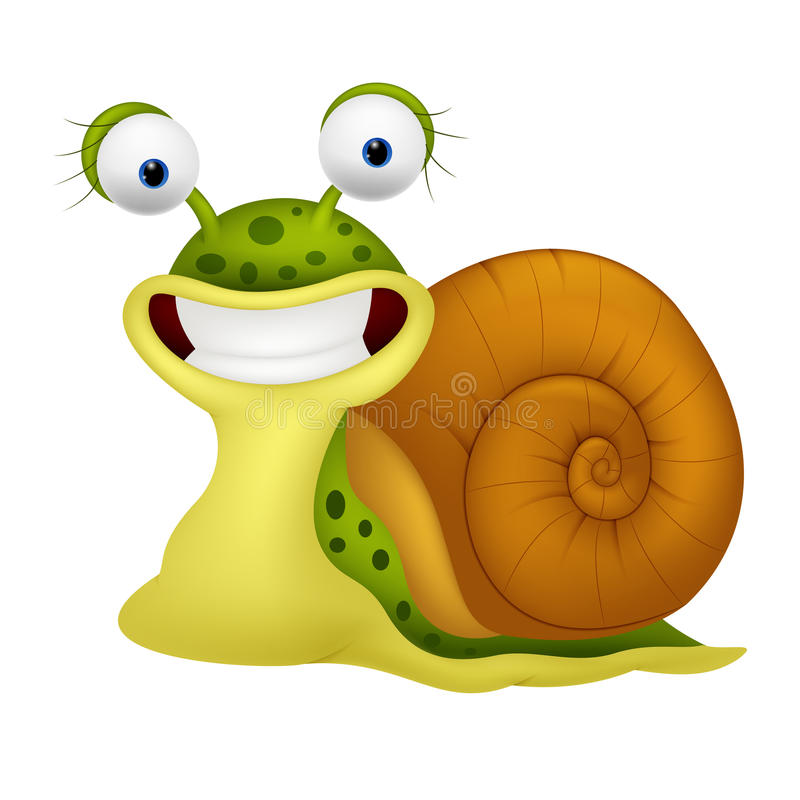 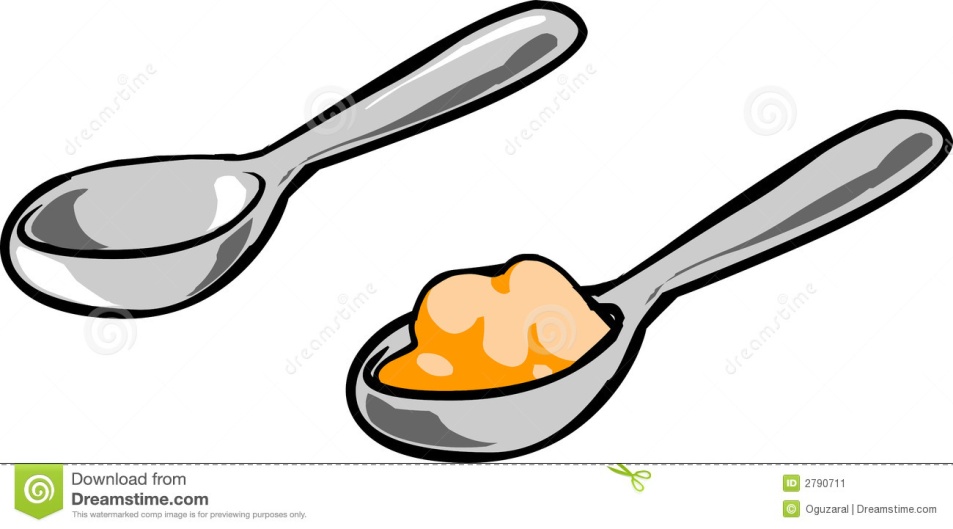 Μια βαρκούλα φορτωμένη, στη σπηλιά μπαίνει και βγαίνει! Τι είναι;
                                                                                                         

 (Το κουτάλι και το στόμα)
Τη βλέπω, με βλέπει, της μοιάζω, μου μοιάζει, όταν της μιλάω δεν μιλάει! Τι
είναι;
                   (Η Φωτογραφία)
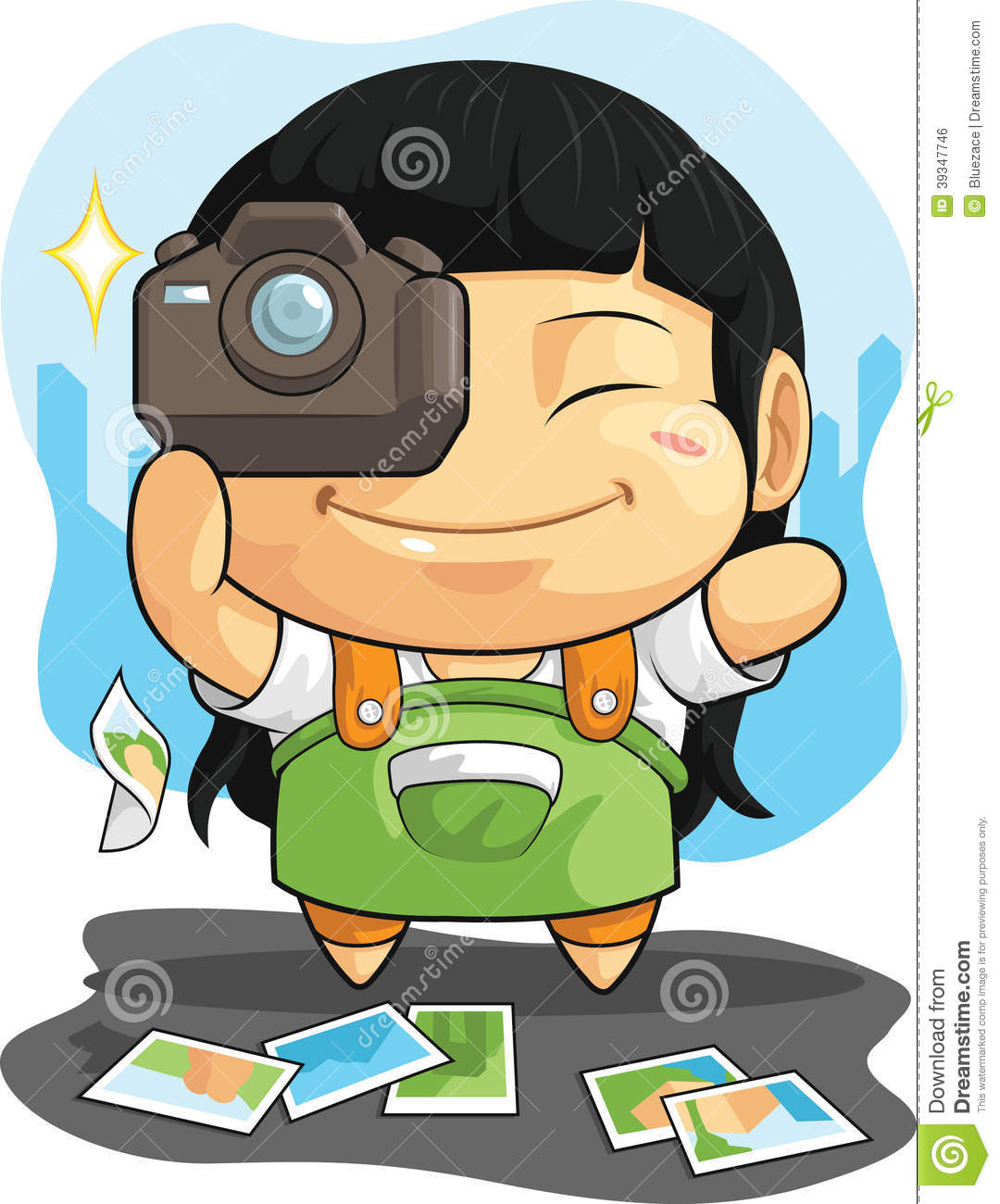 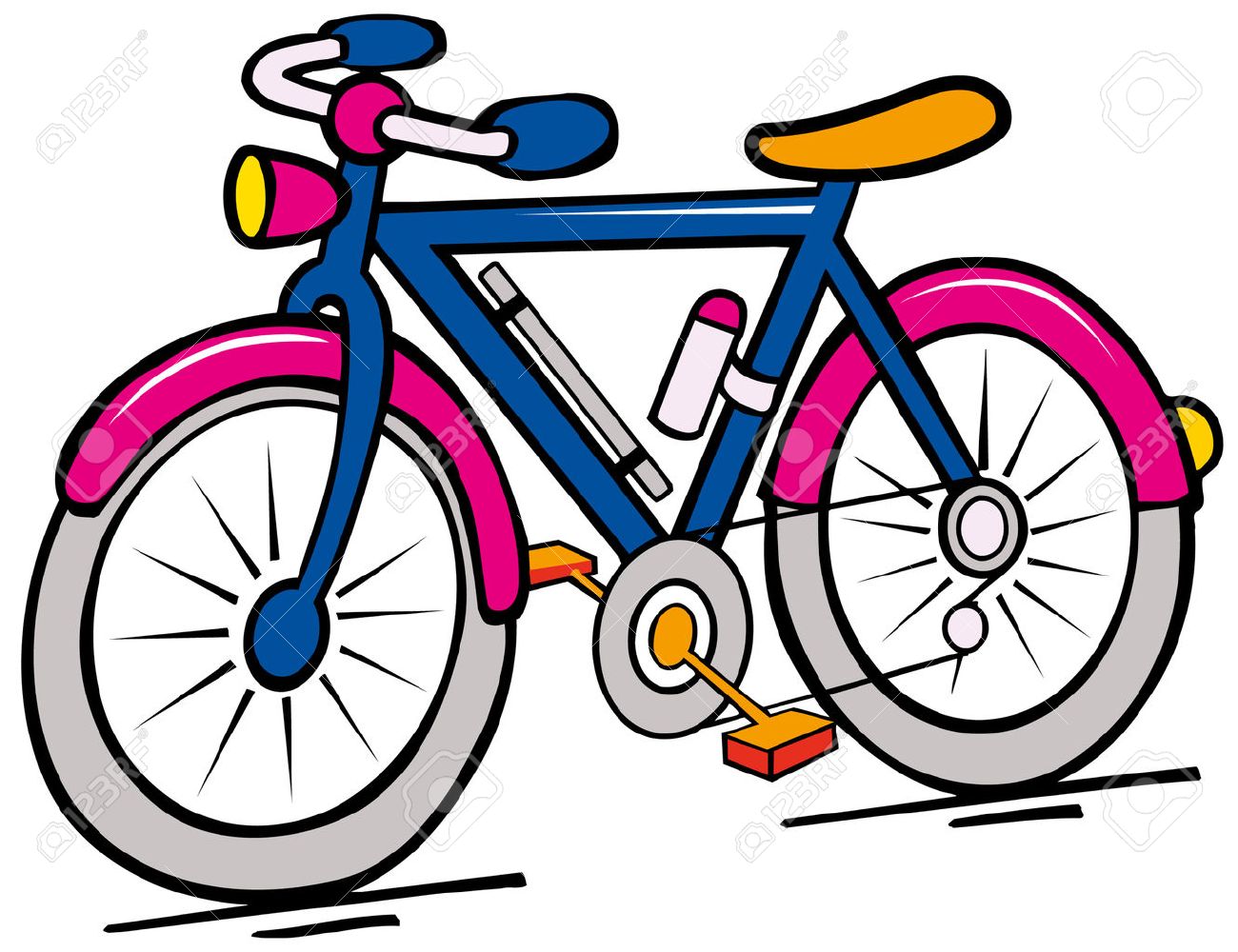 Ήλιος δεν είναι, ακτίνες έχει, πόδια δεν έχει και όμως τρέχει. Τι είναι;
                                                        
                                                   (Το ποδήλατο)
Μ ́αγαπάς τηγανητή, τρώγομαι όμως και βραστή, χρώμα κίτρινο έχω μα με την φλούδα, χρώμα καφετί. Τι είμαι;
                                                              
                                                  (Η πατάτα)
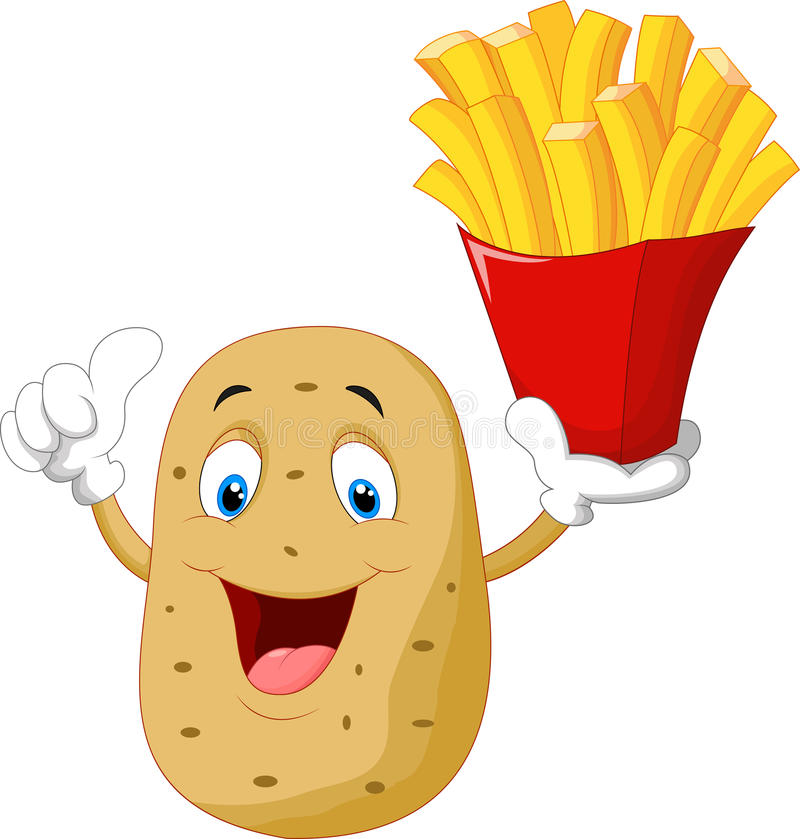 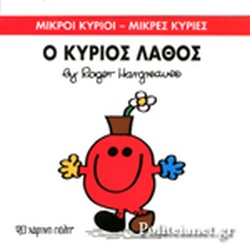 Είμαι μια λέξη. Αν με προφέρεις σωστά θα είμαι λάθος, αν με προφέρεις
λάθος θα είναι σωστό! Τι είμαι;

                                                        (Το λάθος)
Ανεβαίνει, κατεβαίνει και ο γιατρός μας μπαίνει, βγαίνει. Τι είναι;
                                                    
                                                (Το θερμόμετρο)
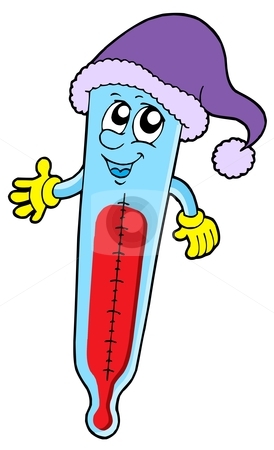 Έχουν 10 δάχτυλα μα πόδι ούτε ένα. Τι είναι;

                                                       (Τα γάντια)
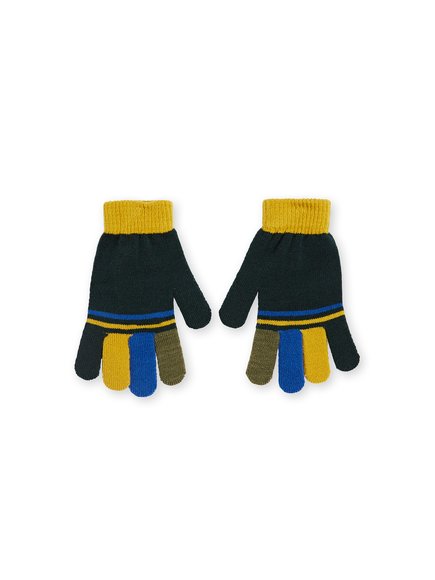 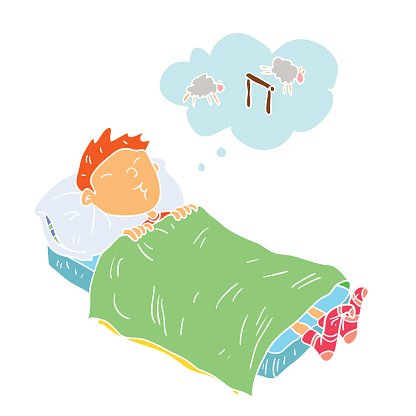 Όταν βλέπω, δεν το βλέπω και το βλέπω, όταν δεν βλέπω. Τι είναι;
                                                                
                                                       (Το όνειρο)